Adabiyot
7-sinf
Mavzu: Asqad Muxtorning 


hayoti va ijodi
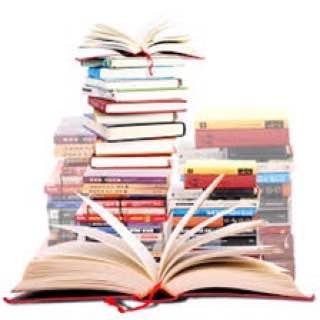 TO‘RTLIK
O‘zimniki emas bu umr,
To‘la menikimas, sezib turibman.
Bir vaqtlar meni deb halok bo‘lgan kimdir,
Men uning uchun ham yashab yuribman.
O‘zimniki emas. O‘rtada baham
Achchiq-chuchugi-yu, guli, mevasi.
Yengil-yelpi o‘tsa umrdan bir dam, 
Rozi-rizo bo‘lmas egasi.
ASQAD  MUXTOR
Ota-onasi Tataristondan
 1920-yil 23-dekabrda 
     Farg‘ona shahrida tug‘ilgan 
 Otasidan 11 yoshda ajralgan
 12 farzandning uchinchisi
 Bolalar uyida tarbiya topgan
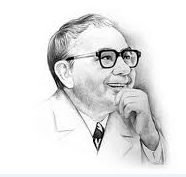 (1920-1997)
TAHSIL
U 1936-yili Toshkentdagi jurnalistika kursida o‘qiydi.
1938-yili Sаmаrqаnddаgi O‘zbеkistоn dаvlаt dоrilfu-nunigа kirаdi.
II Jahon urushi paytida O‘rtа Osiyо dаvlаt universitetiga qo‘shib yuboriladi.
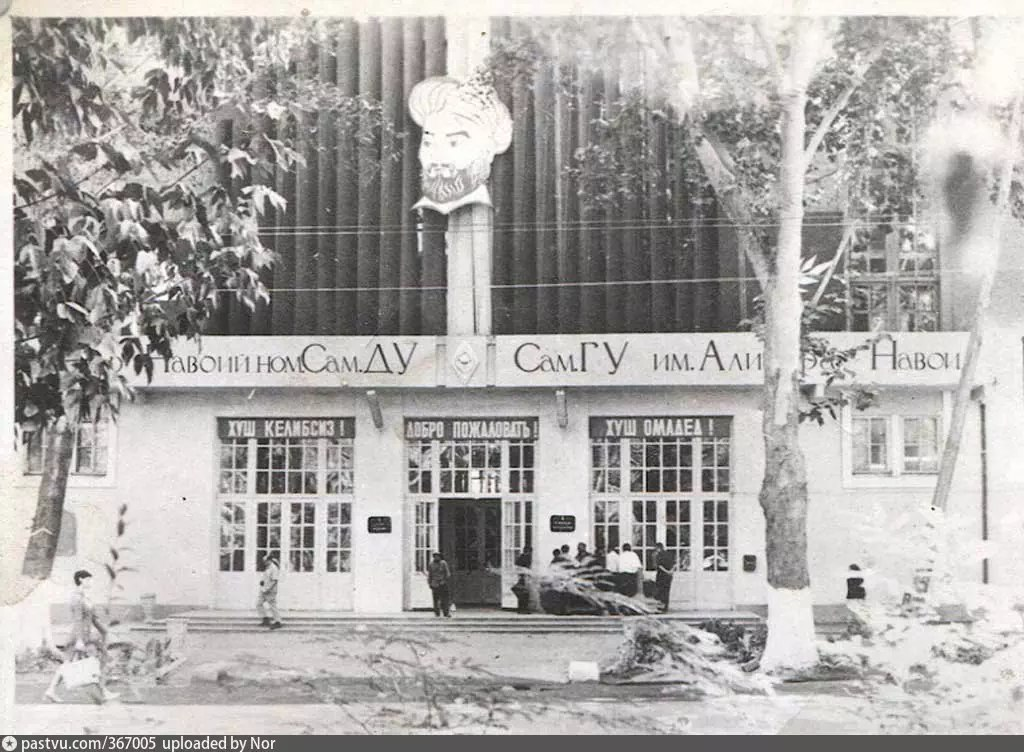 FAOLIYAT
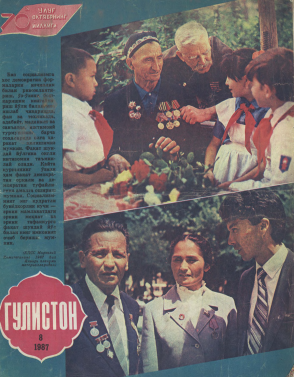 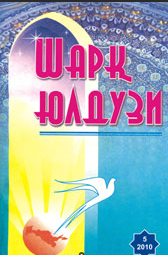 BOSH MUHARRIR
IJOD OLAMI SARI
ILK SHE’R
Birinchi she’ri
15 yoshidа e’lon qilingan.
Kаttа mаtbuоtdа “O‘zbеkistоn аdаbi-yоti vа sаn’аti” gazetasi sаhifаlаridа 1938-yili “Bizning аvlоd” shе’ri bilan paydo bo‘ldi.
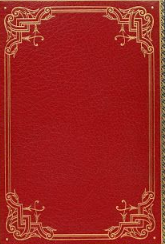 Po‘lat quyuvchi

1947
SHE’RIY TO‘PLAMLARI
“Po‘lat quyuvchi”
“Rahmat, mehribonim”
“99 miniatyura”
“Karvon qo‘ng‘irog‘i”
“Quyosh belanchagi” 
“Hamshaharlarim”
“Sizga aytar so‘zim”
“Chin yurakdan”
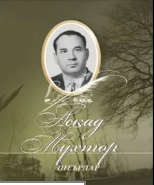 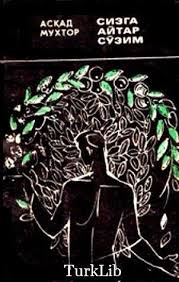 NASRIY ASARLARI
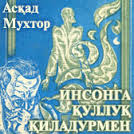 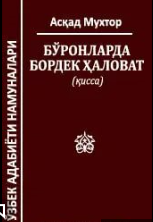 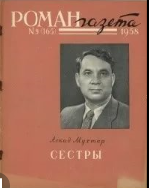 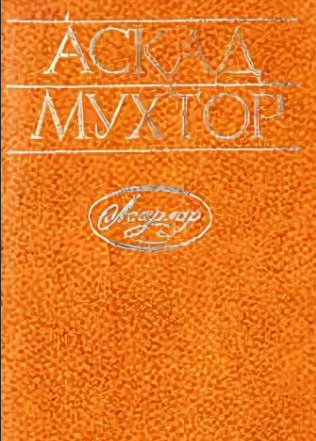 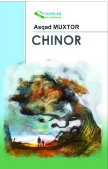 DRAMATIK ASARLARI
“Mardlik cho‘qqisi”
“Yaxshilikka yaxshilik”
“Zar qadri”
“Samandar”
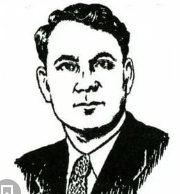 TARJIMALARI
Sоfоkl “Shоh Edip”
 Shеkspir vа Shillеr trаgеdiyаlаri
Pushkin, Lеrmоntоv, Blоk,  Mаyаkоvskiy аsаrlаri.
“TUNDALIKLAR”
Baxt – boylikda, de-sangiz, hamma baxt-siz. Chunki aqlliga ko‘p narsa kerak emas, ahmoq esa baribir to‘ymaydi.
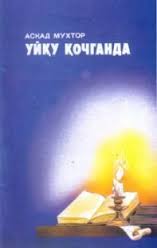 1997-yil
“TUNDALIKLAR”
Har bir Shaxs – mustasnodir. 
Kitob – boylik. Lekin sotib olgani emas, o‘qilgani.
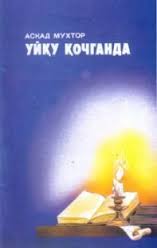 1997-yil
SO‘NGGI  SAFAR
“Vaqt o‘tyapti!” deymiz sal hazinlik bilan. Bu gapni inson o‘zini ovutish uchun o‘ylab topgan. Aslida biz o‘zimiz o‘tyapmiz…
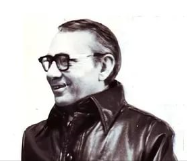 Asqad Muxtor  1997-yilning   17-аprеlidа  vafot etdi.
E’TIBOR  VA  E’TIROF
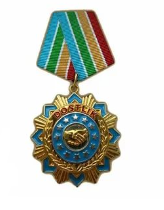 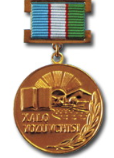 DO‘STLIK
1995
O‘ZBEKISTON XALQ YOZUVCHISI
1980
MUSTAQIL BAJARISH UCHUN TOPSHIRIQ:
Darslikda berilgan “Yulduzim”, “Yo‘l”, “Tug‘ilish”, “Bir tup o‘rik” she’rlarini o‘qing. 
Lug‘at daftaringizga Asqad Muxtor she’rlaridagi “polizkapa”, “shuvoq”, “yolqin”, “ko‘lanka” so‘zlariga izoh yozing.
Nima deb o‘ylaysiz, “Bir tup o‘rik” she’ridagi ko‘lanka nimaning timsoli?